Make Your Mark:Monoprinting & More!
With  Julia Malakoff
Famous Artists who used Monotype:
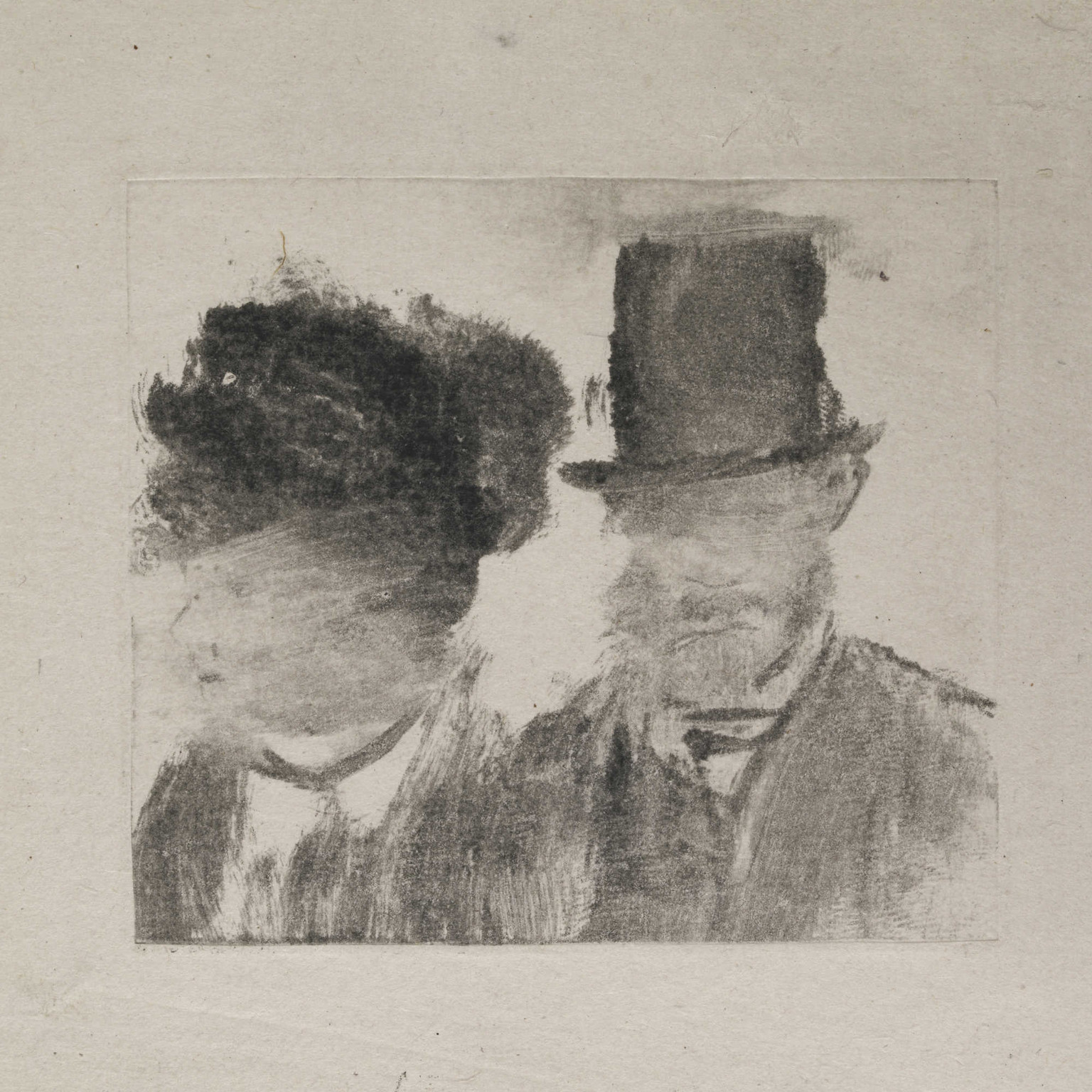 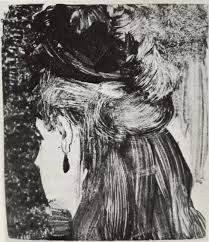 Edgar Degas: Monoprints
Landscape:Edgar Degas
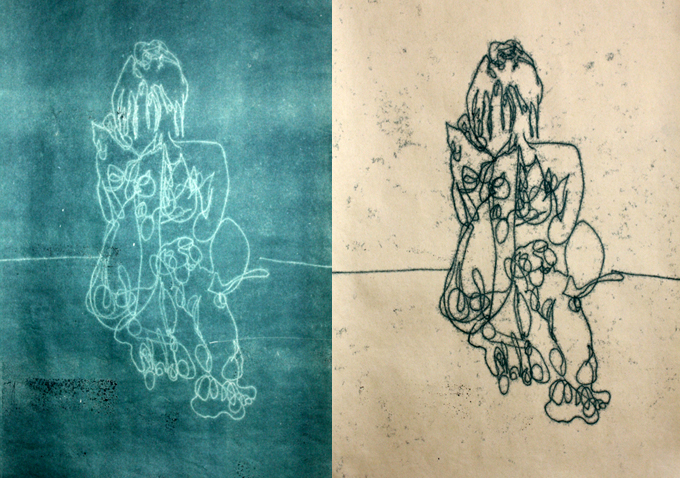 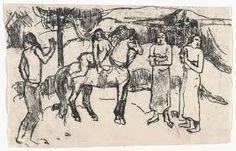 Paul Gaugin: Monoprints
Paul Gaugin:Tahitian Landscape
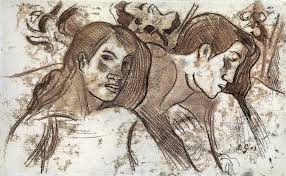 Paul Gaugin
Two heads of Marquesan women, one in profile, the other three-quarters, both to right, against a background of wooden carvings. c.1902Verso: pencil drawing used to make the tracingTraced monotype, printed in black-brown with lighter brown areas
Pablo Picasso
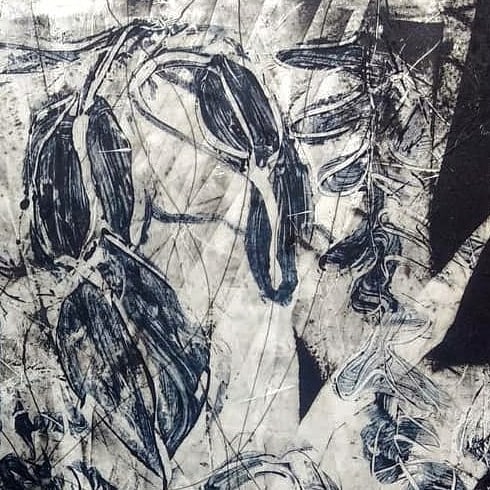 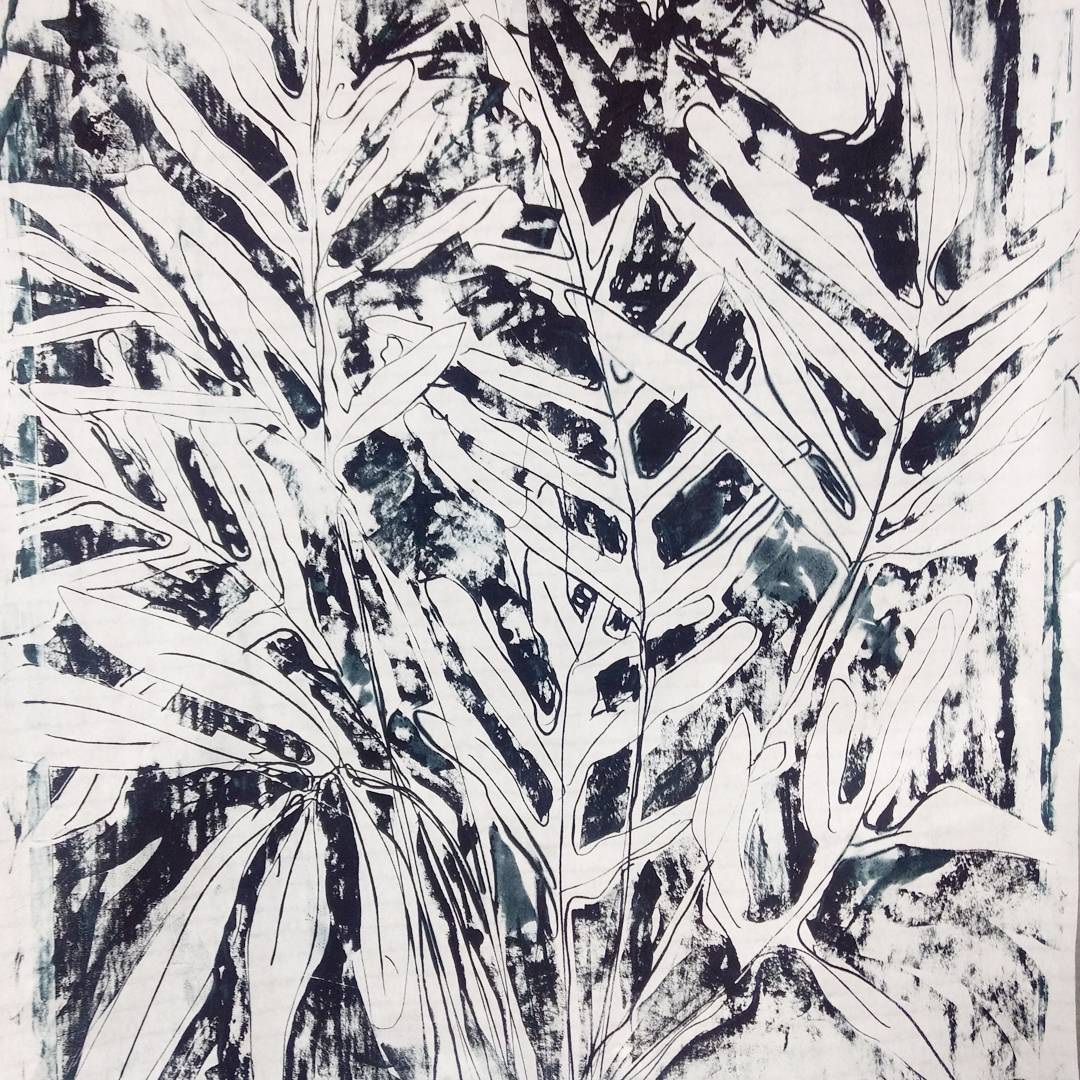 Trace by Debra Claffey Art


A detail from Indigo Ice, No. 4, before I deliver it to the Art Complex Museum for the MGNE Monotype/Monoprint show.
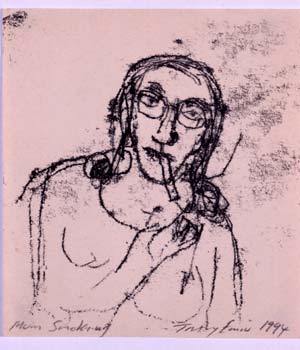 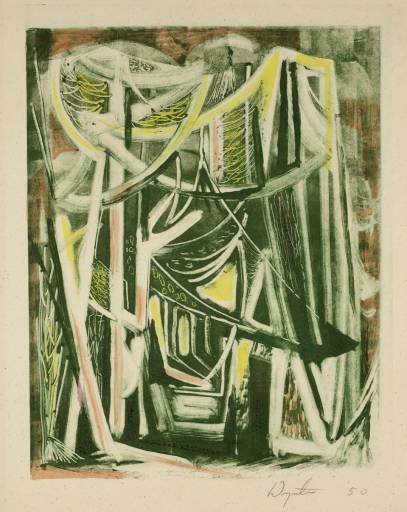 Tracey Emin - Mum Smoking
Bryan Wynter | Path Through Wood, 1950, monoprint
‘Seikenji Fuji’ by Utagawa Hiroshige. Photo courtesy of the Art Institute of Chicago.
David Fox
Monoprint by Linda Spadaro